A szemét útja
Készítette: Szabó Bianka
Felkészítő tanár: PaedDr. Spek Krisztina
Iskola: Magyar Tannyelvű magán szakközépiskola, Gúta
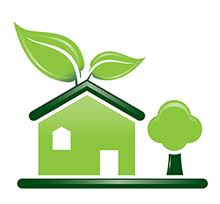 Manapság nagyon felkapott téma és korunk egyik nagy problémája a környezetszennyezés, illegális szemétlerakóhelyek. Mi nem vesszük komolyan, ám könnyen és egyszerűen hozzá tudunk járulni a környezetvédelemhez. Először is ismerkedjünk meg néhány alapfogalommal :
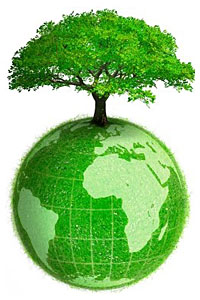 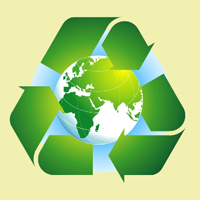 Mi is az a hulladék?
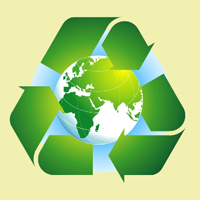 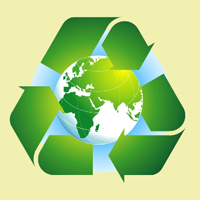 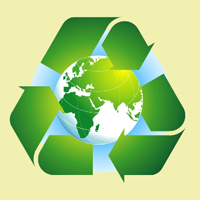 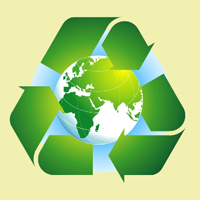 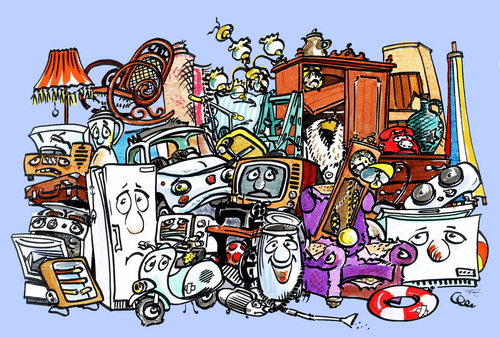 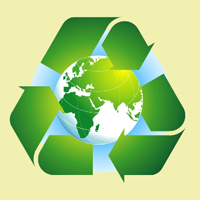 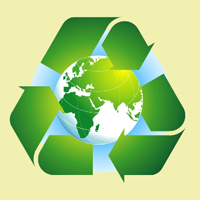 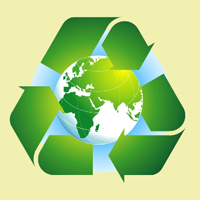 Egyes megfogalmazás szerint hulladéknak vagy szemétnek  azokat a tárgyakat nevezzük, amelyek az ember mindennapi élete során keletkeznek és a keletkezésük helyén feleslegessé váltak.
Más megfogalmazás szerint : 
a szemét olyan, számunkra már     feleslegessé vált anyag, melyet nem tudunk, vagy nem akarunk újrahasznosítani.

 A hulladék olyan feleslegessé vált anyag, melyet szelektíven gyűjtünk és ezáltal lehetővé tesszük az újrahasznosítását.
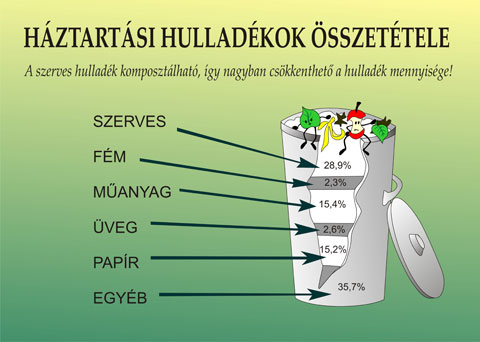 Hulladékhasznosítás
A hulladékok hasznosítása mindig jelen volt a társadalomban, kiegészítette a természetes lebomlási folyamatokat. Az „ipari méretű” hulladékhasznosítás új keletű dolog, ahogy a nem lebomló és erősen mérgező hulladékok vagy szemét megjelenése is az.
Újrahasznosítás,
szelektív hulladékgyűjtés
Az újrahasznosítás fontosságaNapjainkban egyszerűen nincs más lehetőség, az újrafeldolgozásé a jövő. Mindannyian tudjuk, hogy a háztartási szemét, amit nap mint nap termelünk, hatalmas mértékben szennyezi környezetünket.Az újrahasznosítás az a folyamat, amikor a hulladékokat összegyűjtik és újra használható dolgot készítenek belőle.
Újrahasznosítható termékek :
műanyag
 alumínium
 üveg
 műanyag zacskó
 műanyag evőeszköz
 hungarocell
 polisztirol
 tejes és üdítős dobozok
 újságok, magazinok
 szórólapok
 papír
 karton
Léteznek speciális hulladékot újrahasznosító üzemek is, ilyen hulladékok például :
szemüveg
 asztali számítógép
 billentyűzetek
 laptopok és elemek
 mobilok és akkumlátorok
 televíziók
 autók
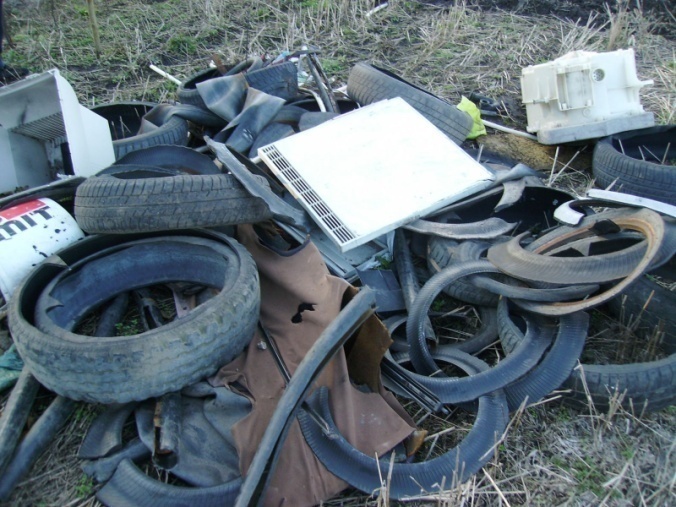 Az újrahasznosítás közérzet és higiénia szempontjából is fontos, hiszen sehol sem szép látvány szeméthegyek mellett elsétálni, nemcsak csúfítja a környezetet, de különféle betegségeket is okozhatnak, baktériumok legfőbb elszaporodási helye, valamint kellemetlen bűzzel is jár.
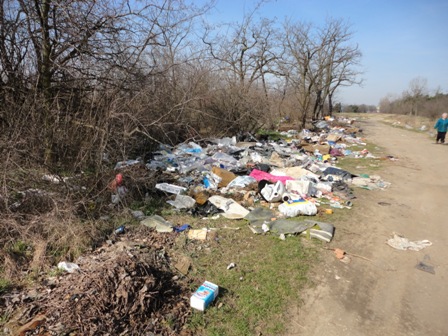 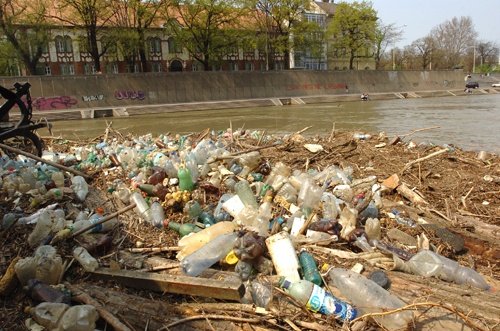 Mi annyit tudunk tenni, hogy a háztartásunkban megfelelően szelektáljuk az általunk keletkezett hulladékot, amit aztán elszállítanak a kijelölt szemétlerakóhelyekre, majd egy részét újrahasznosítják, illetve az utcákon, közhelyeken az arra kijelölt helyre dobjuk szemetünket.
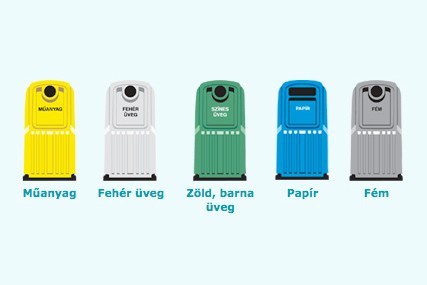 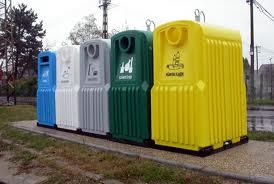 Újrahasznosító telepek :
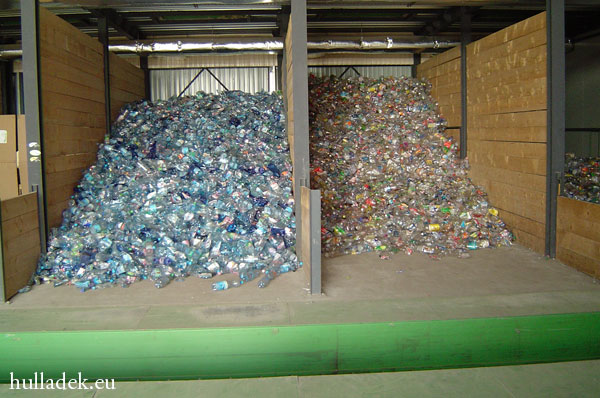 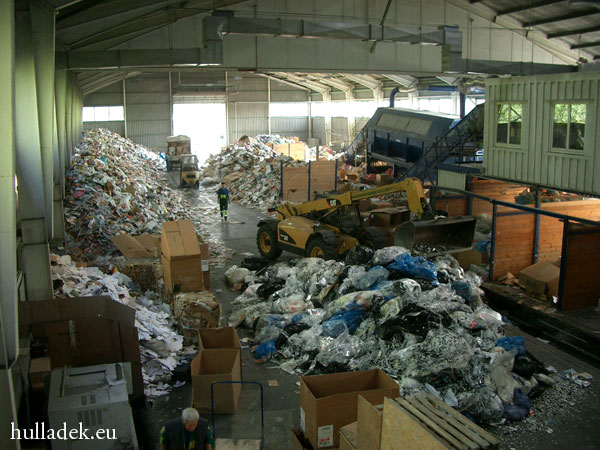 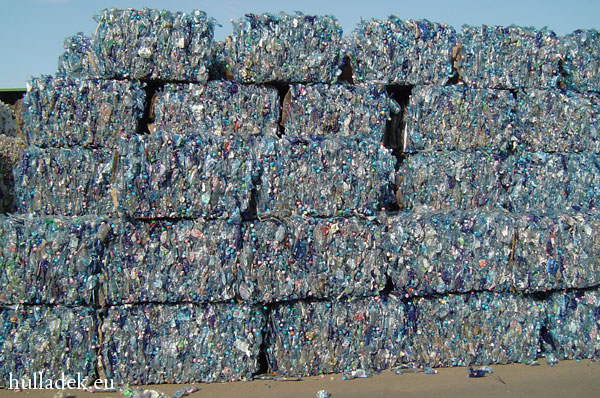 A műanyag hulladékok bemutatása és hasznosítása
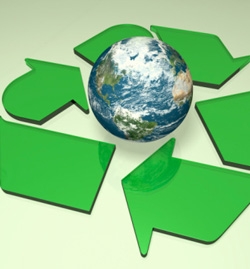 A műanyagipar a 60-as években indult fejlődésnek. Oka, a fogyasztói társadalom őrületes mennyiségi igénye. A csomagolóiparban való alkalmazása, hihetetlen mértékű eldobó csomagolóanyagot jelent.
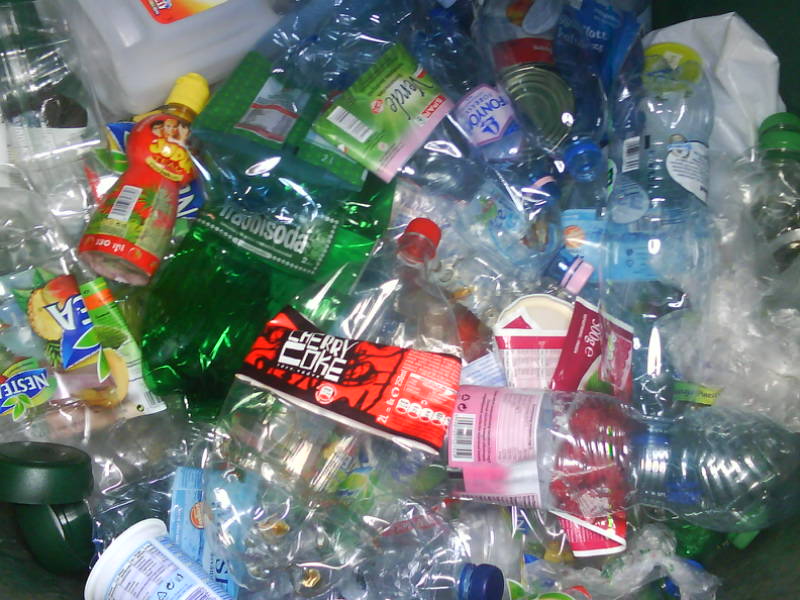 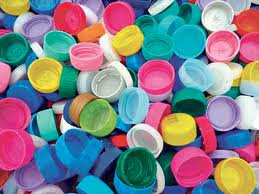 ÉVENTE 300.000 TONNA MŰANYAG HULLADÉK KELETKEZIK ! 
_______________________________________________________________________________________________________________________________

 Környezeti hatásai :
                 lebomlási ideje még nem ismert, akár évszázadokig állhat   elzárt közegben 
                       égetésekor adalékanyagaikor rákkeltő anyagok keletkeznek (légúti megbetegedéseket okozhatnak).
                       mérgező melléktermékek keletkeznek a gyártásuk során
                       a természetben sok állat életét veszélyeztetik
                 PVC gyerekjátékokban levő adalékok, a gyermek szerveze- 
 tébe is bekerülhetnek.
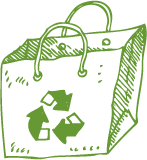 Amit tehetünk :
Változtatni kell vásárlási szokásainkon!
 Ne használjunk műanyag zacskót! Vigyünk magunkkal papír, vagy textil szatyrot.
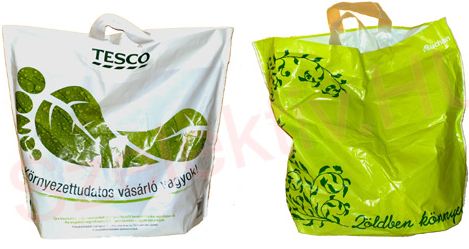 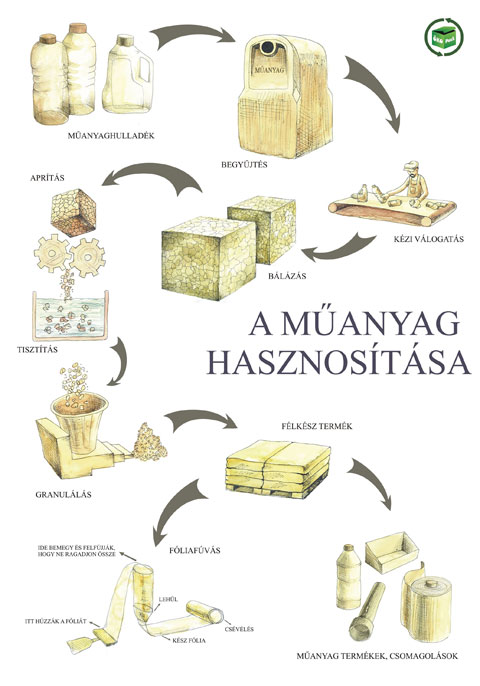 Az újra felhasználás arra is jó, hogy otthonunkban a feleslegessé vált tárgyainkat felhasználjuk más kiegészítőként, így nem kell őket kidobnunk, pénzt is megtakarítunk, valamint nagyon mutatósak :
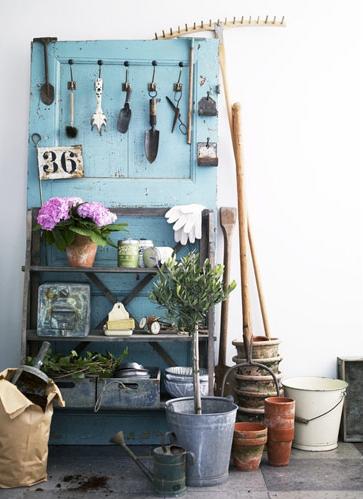 Kerti szerszámos - öreg ajtóból
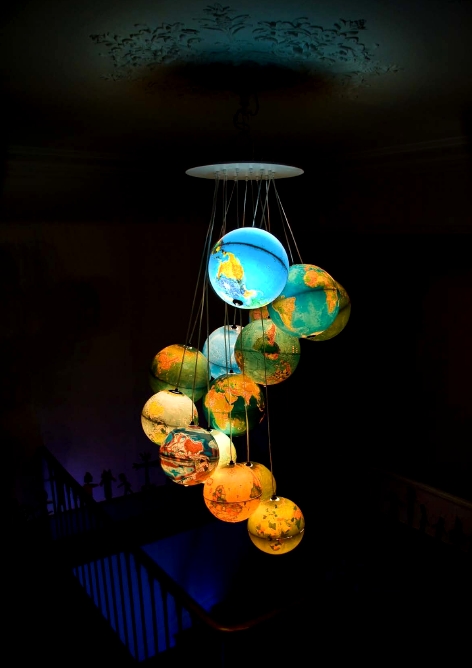 Fűszerkert – a lyukas kenuból
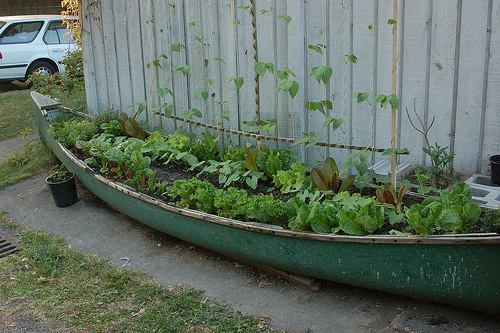 Köszönömafigyelmet ! 
Felhasznált irodalom :  http://mokkamekka.blogspot.sk/2011/06/recycling-kreativ-ujrahasznositas.html http://kornyezetbarat.hulladekboltermek.hu/hulladek/hulladekhierarchia/ujrafeldolgozas/  http://www.kamaszpanasz.hu/hirek/zoldovezet/732/ujrahasznositas